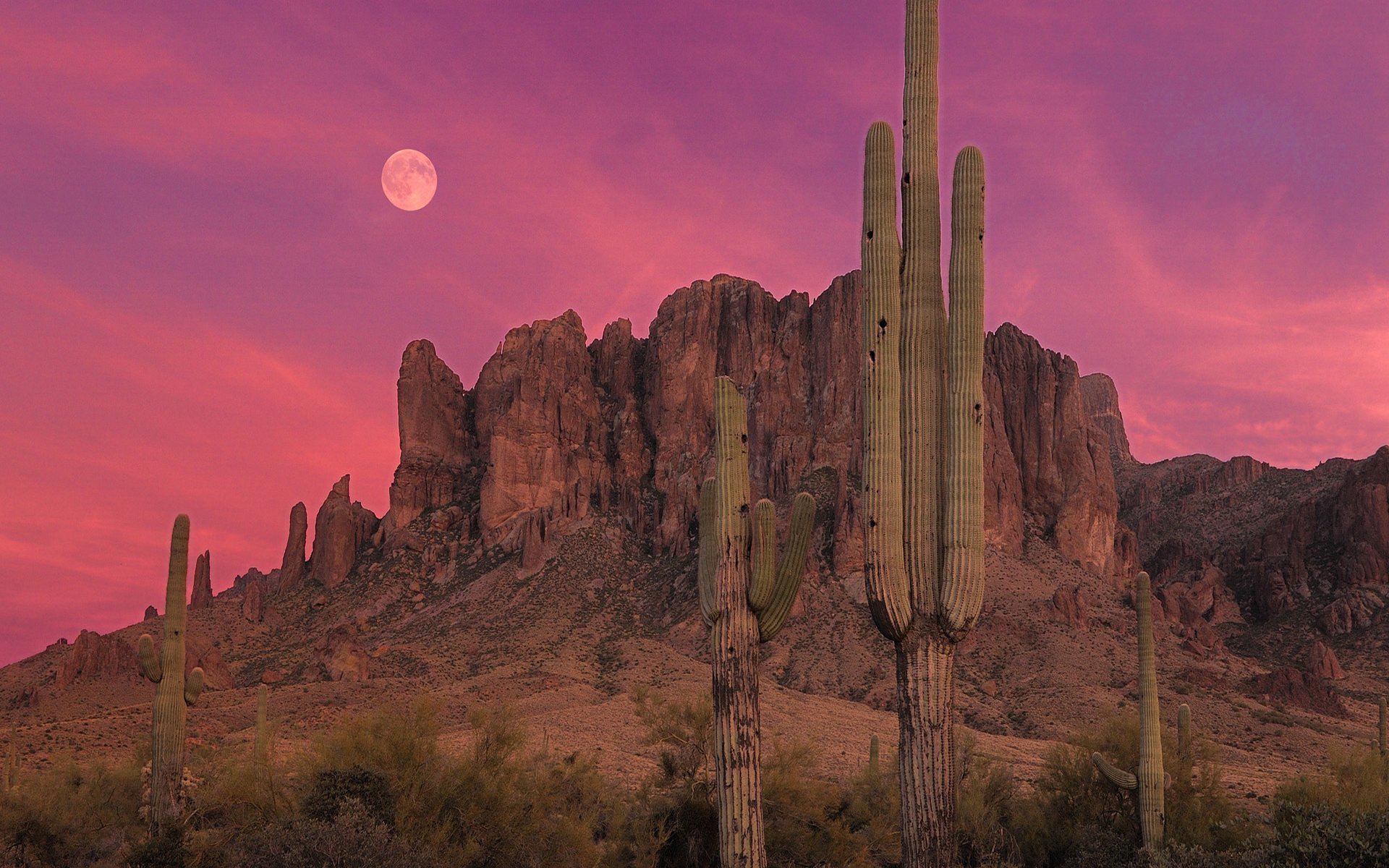 First Sunday of Lent - Year B
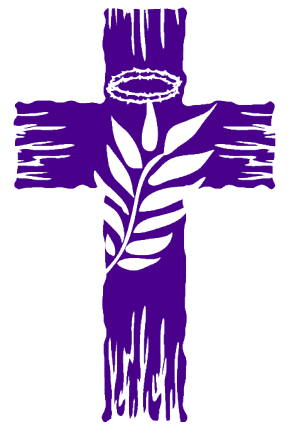 Chúa Nhật I Mùa Chay Năm B
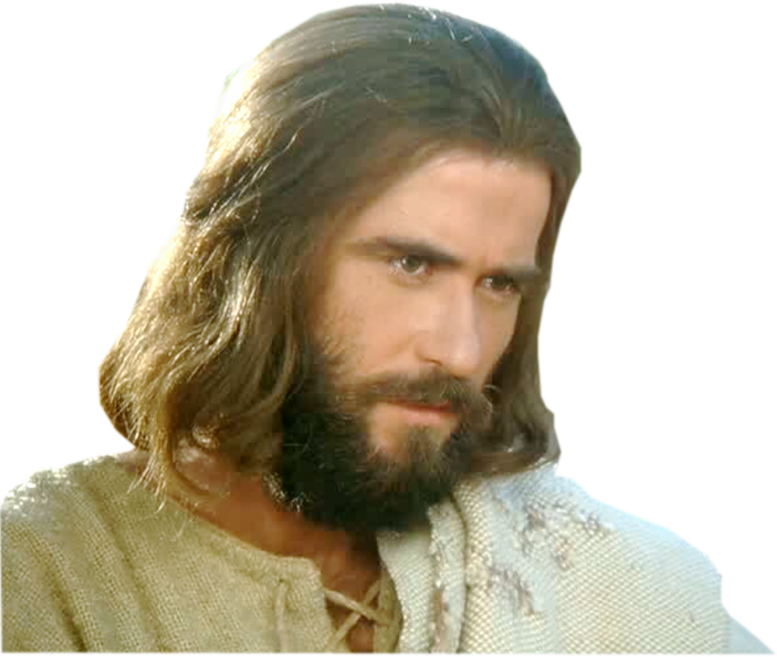 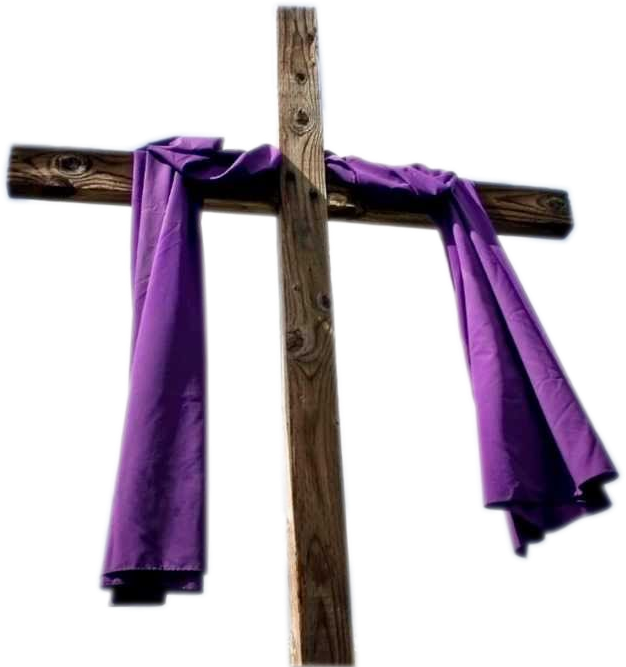 18/02/2018
Hùng Phương & Thanh Quảng thực hiện
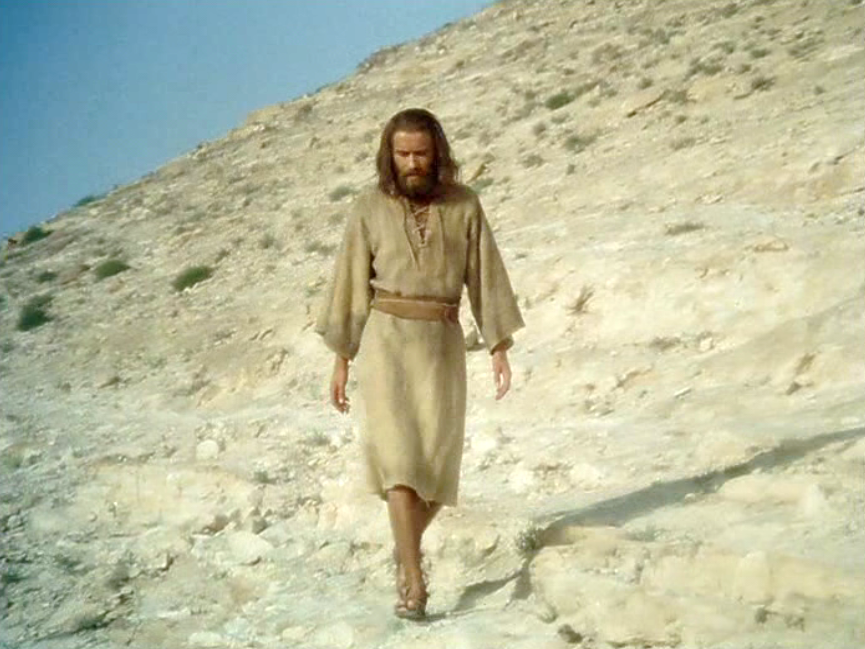 First Sunday of Lent - Year B
Chúa Nhật I Mùa Chay Năm B
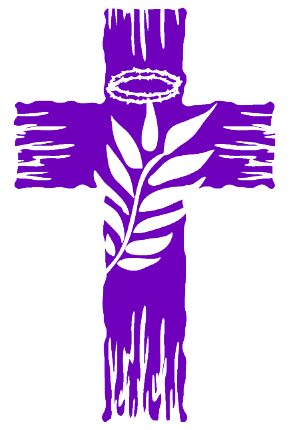 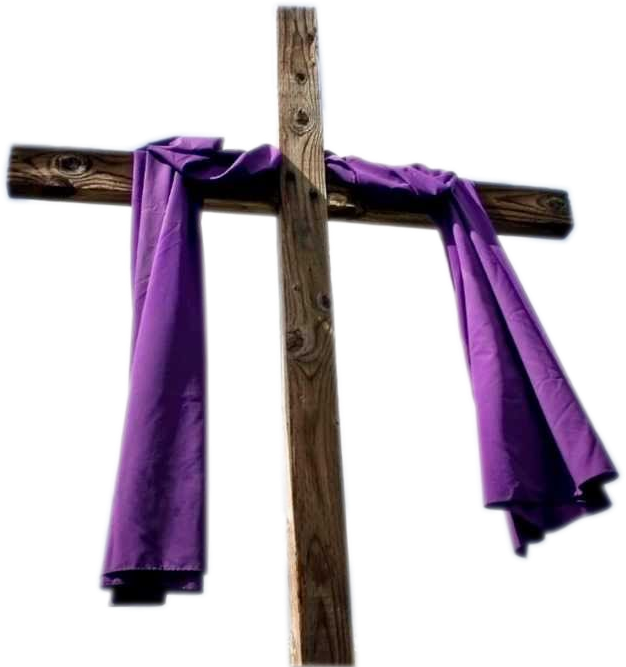 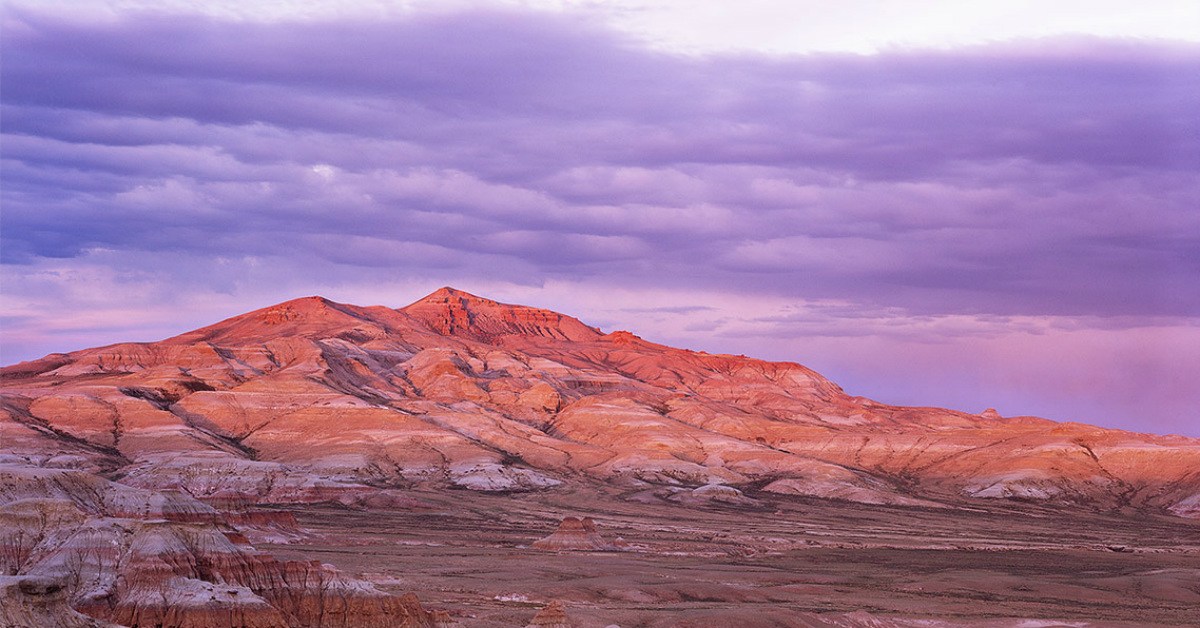 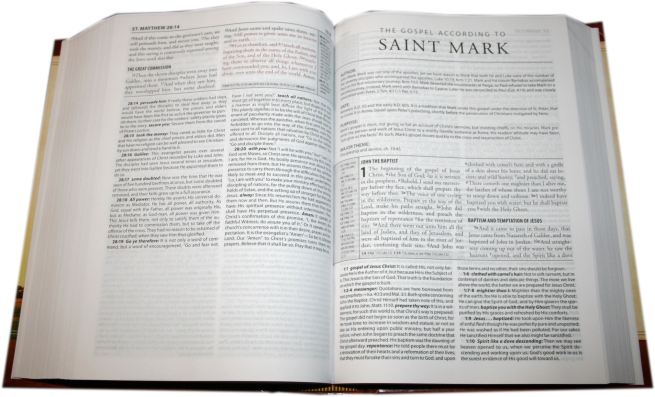 Gospel
Mark 
1:12-15
Phúc Âm theo 
Thánh Mác-cô
1:12-15
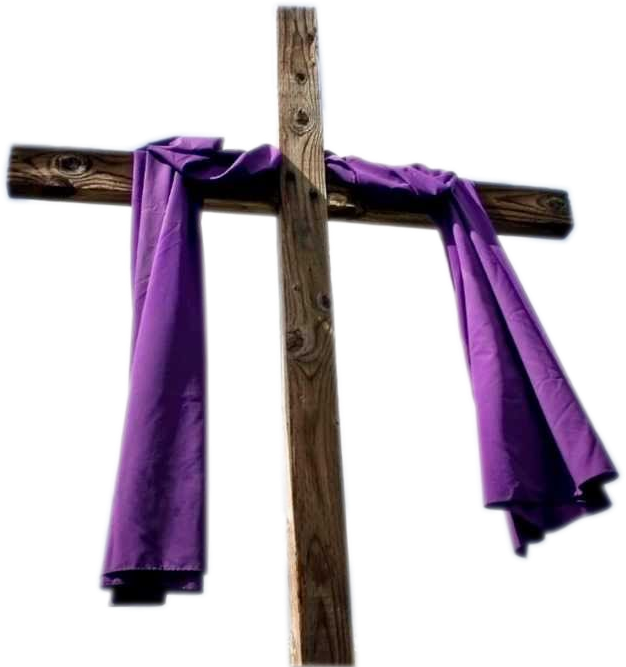 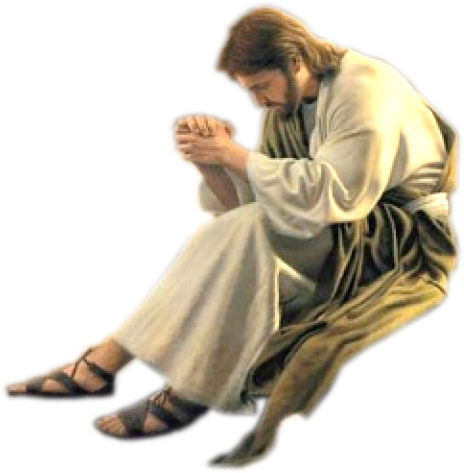 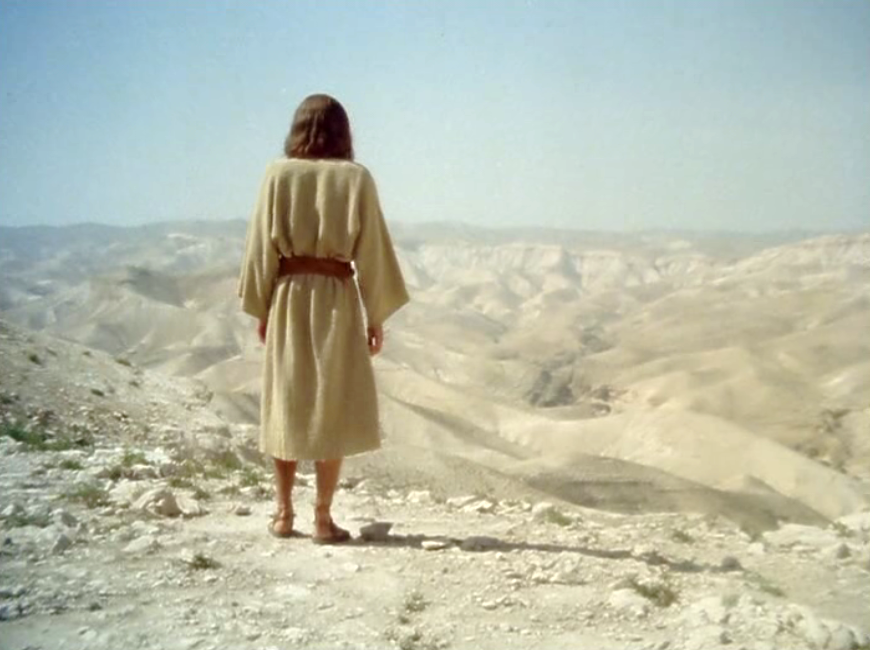 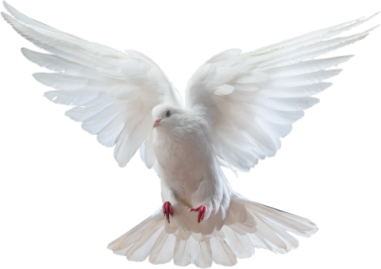 The Spirit drove Jesus out into the wilderness
Sau khi Đức Giêsu chịu phép rửa,  
Thần Khí liền đẩy Người vào hoang địa.
and he remained there for forty days, and was tempted     by Satan.  He was with the wild beasts,            and the angels looked after him.
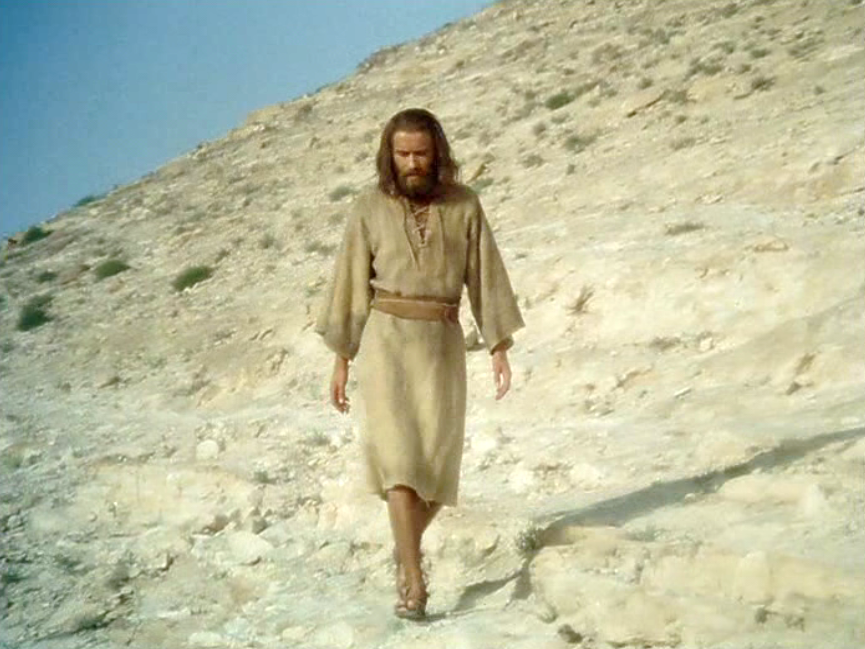 Người ở trong hoang địa bốn mươi ngày, chịu Xa-tan cám dỗ, sống giữa loài dã thú, và có các thiên sứ hầu hạ Người.
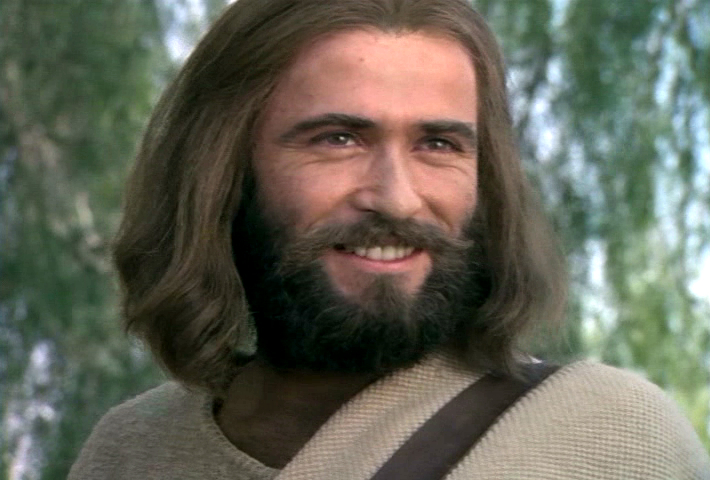 After John had been arrested, Jesus went into Galilee. There he proclaimed the Good News from God.
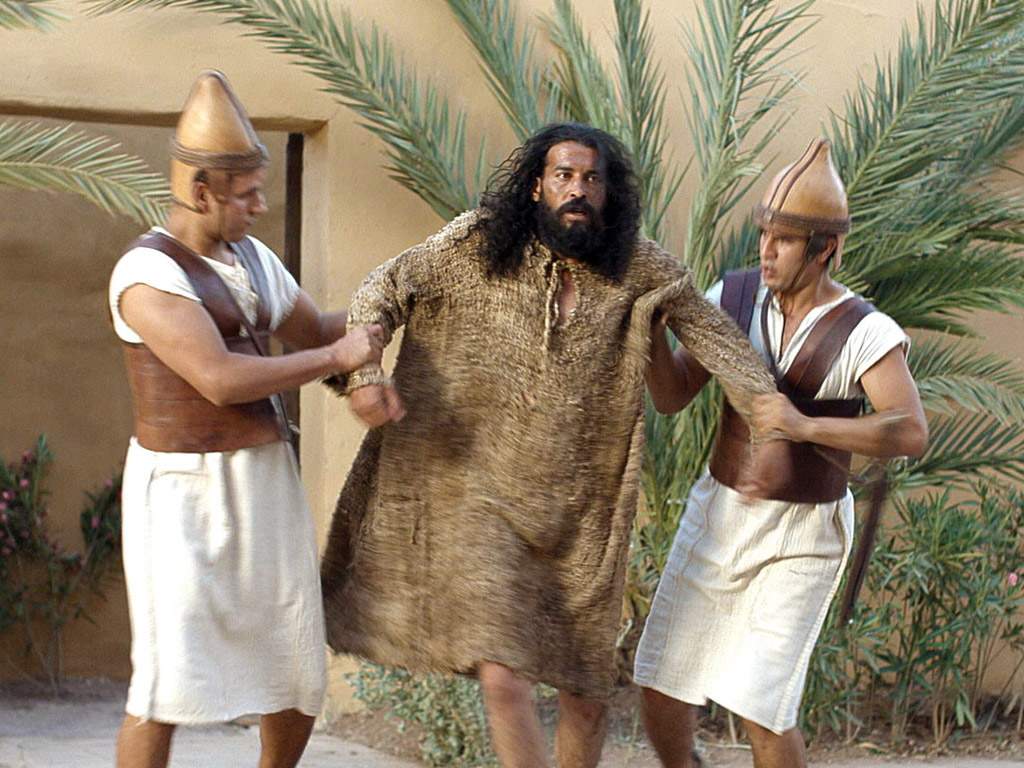 Sau khi ông Gio-an bị nộp, Đức Giê-su đến miền Ga-li-lê rao giảng Tin Mừng của Thiên Chúa.
‘The time has come’ he said ‘and the kingdom of God is close at hand. Repent, and believe the Good News.’
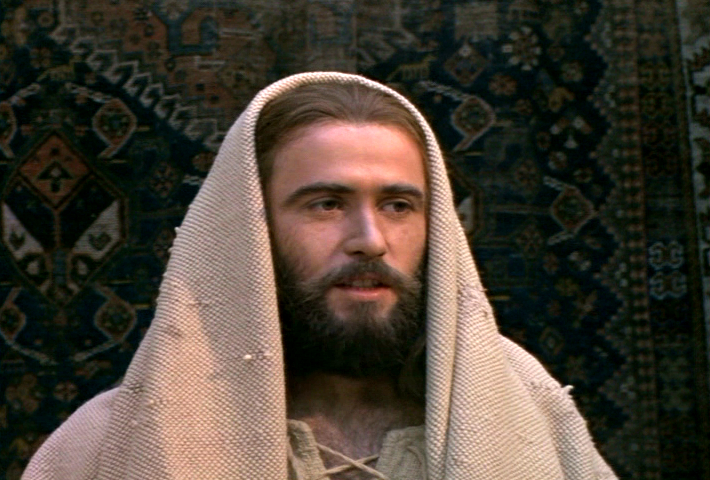 Người nói: "Thời kỳ đã mãn, 
và Triều Đại Thiên Chúa đã đến gần. Anh em hãy sám hối 
và tin vào Tin Mừng.“
First Sunday of Lent - Year B
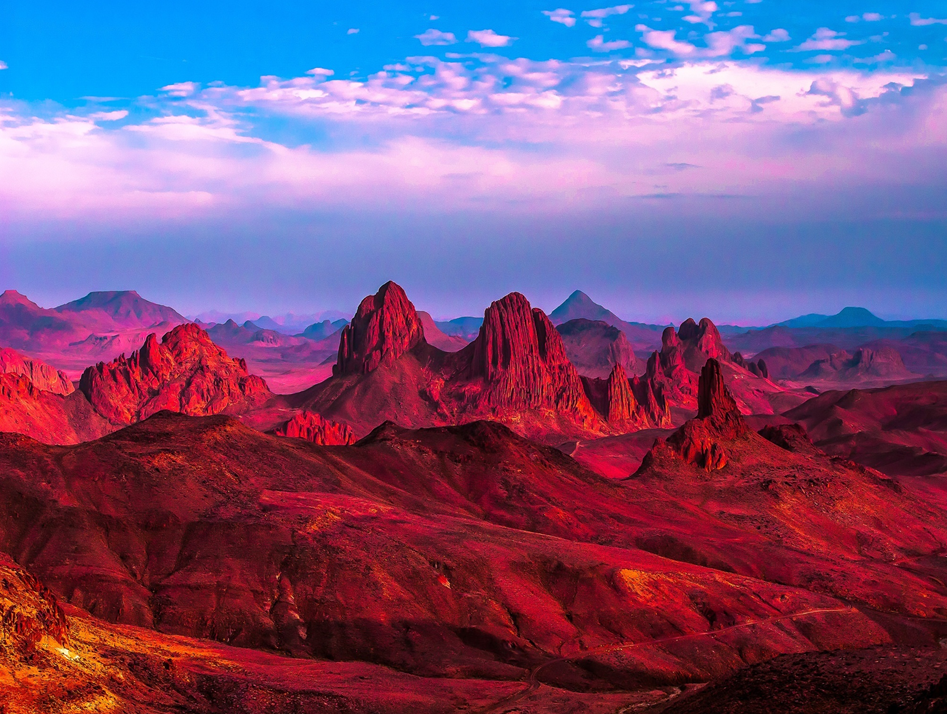 Chúa Nhật I Mùa Chay Năm B
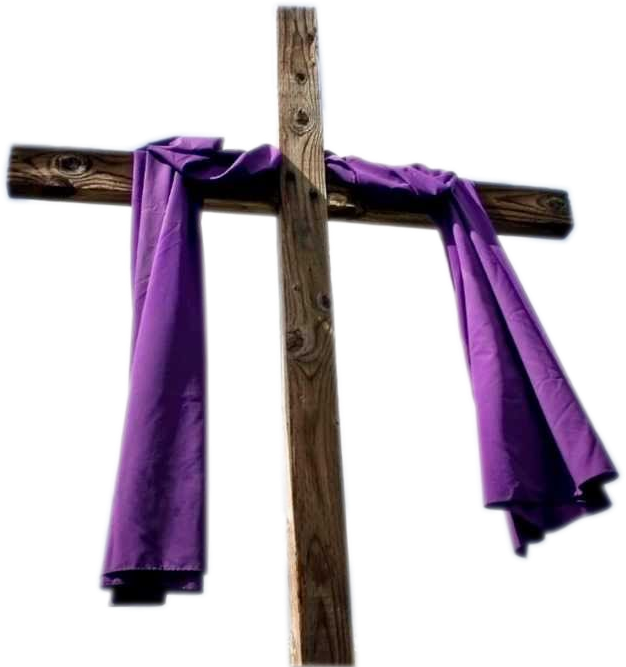 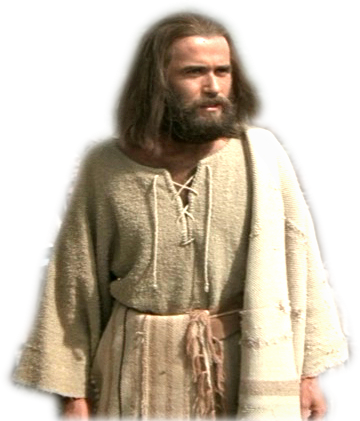 18/02/2018
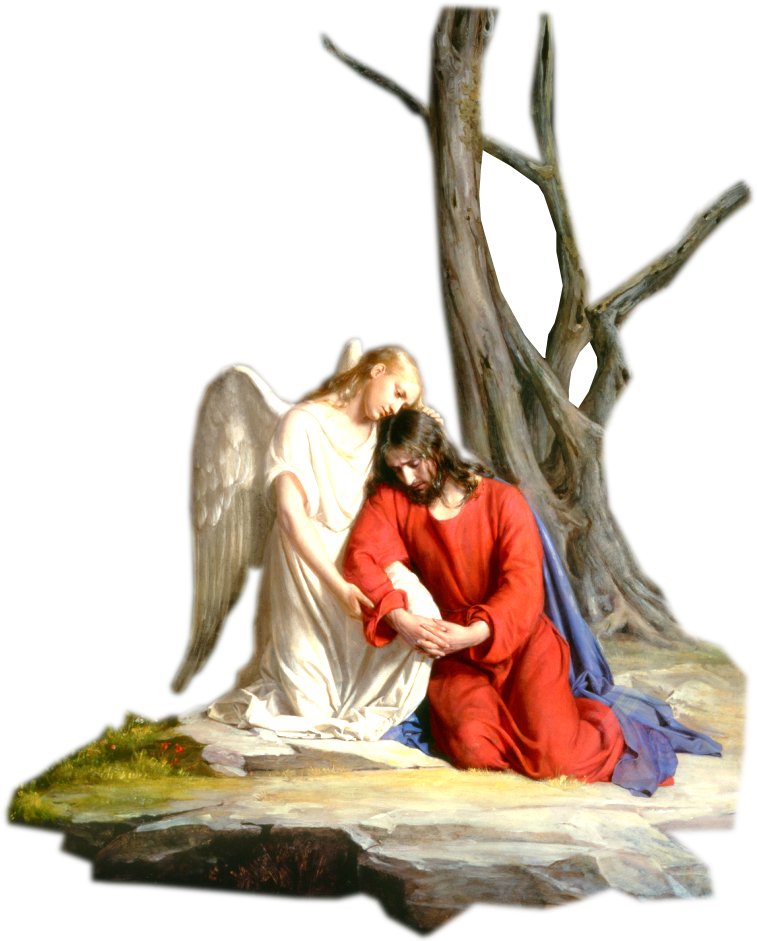 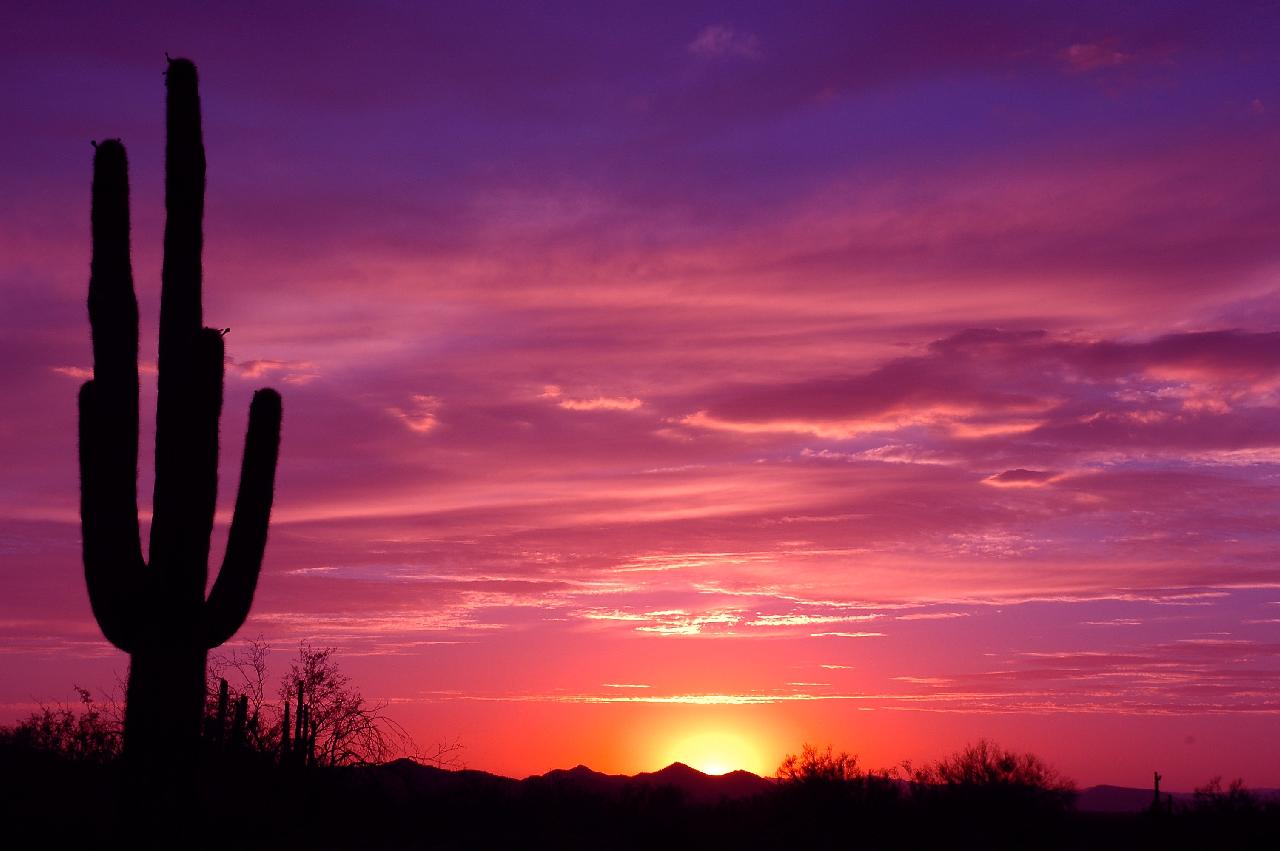 First Sunday of Lent - Year B
Chúa Nhật I Mùa Chay Năm B
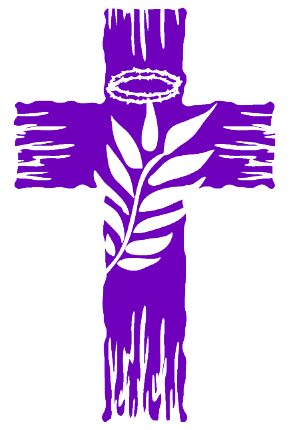 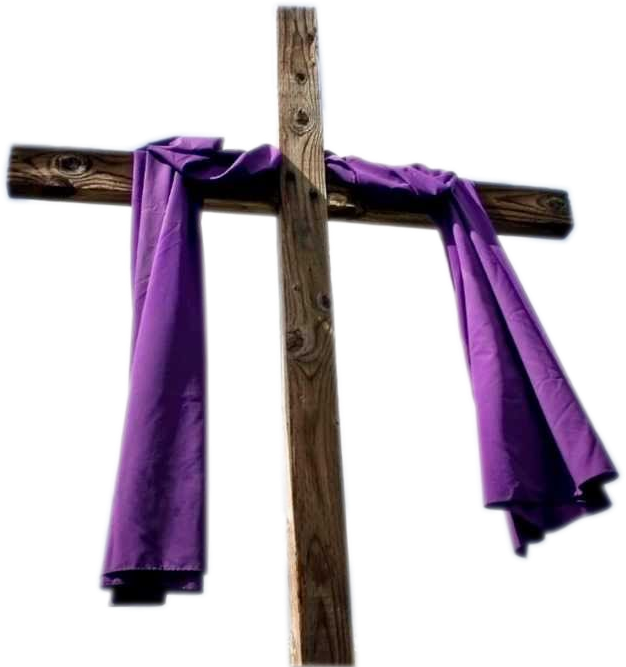 18/02/2018
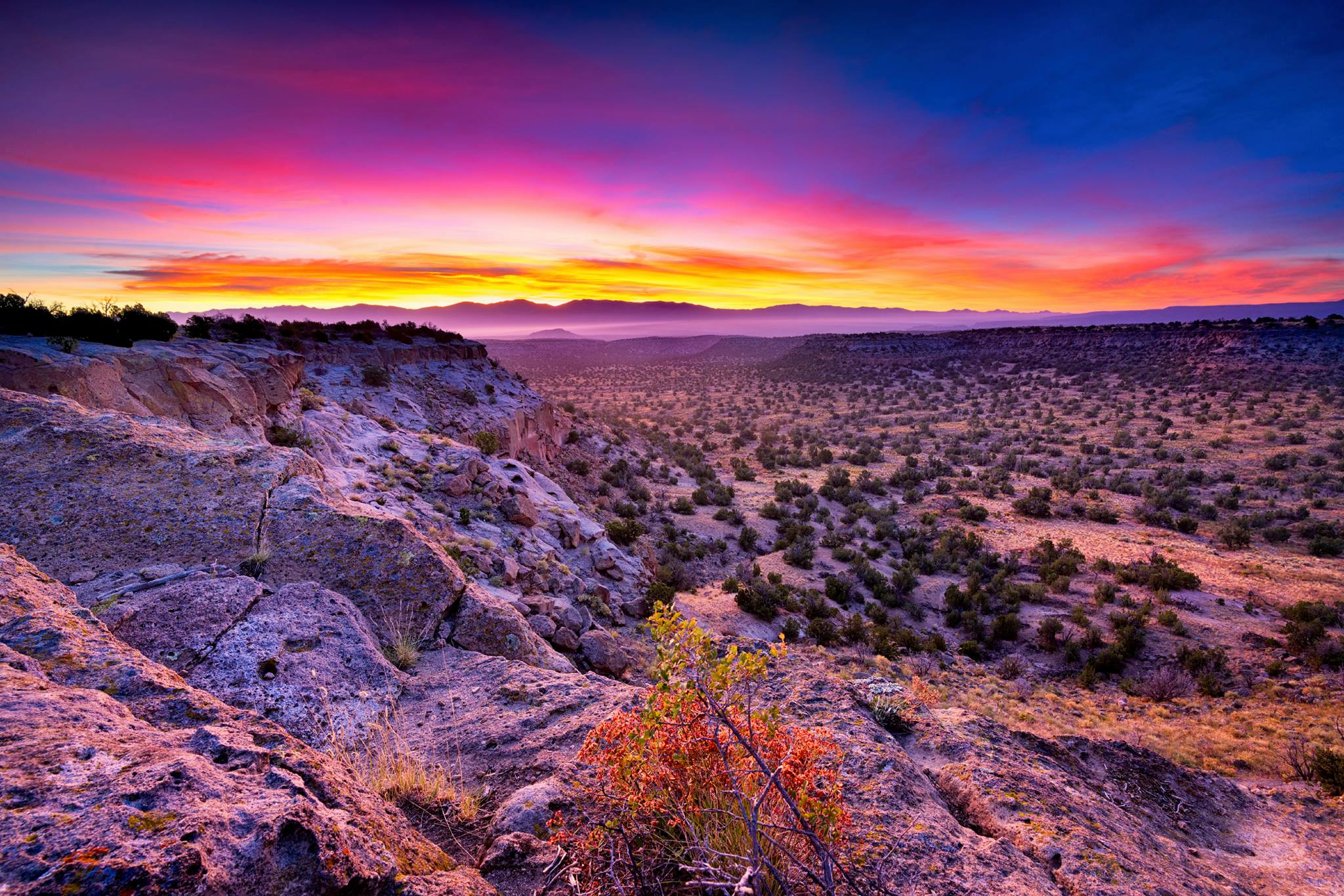 First Sunday of Lent - Year B
Chúa Nhật I Mùa Chay Năm B
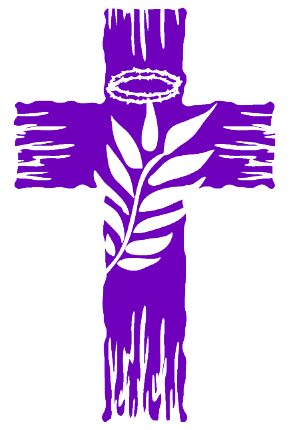 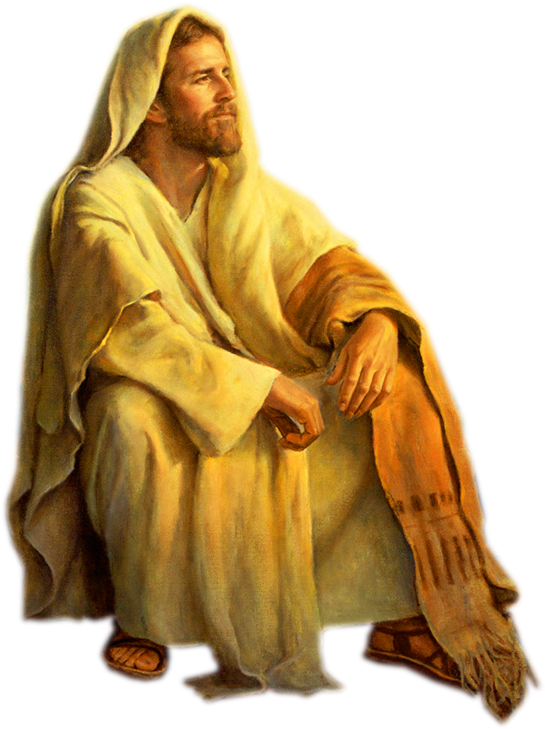 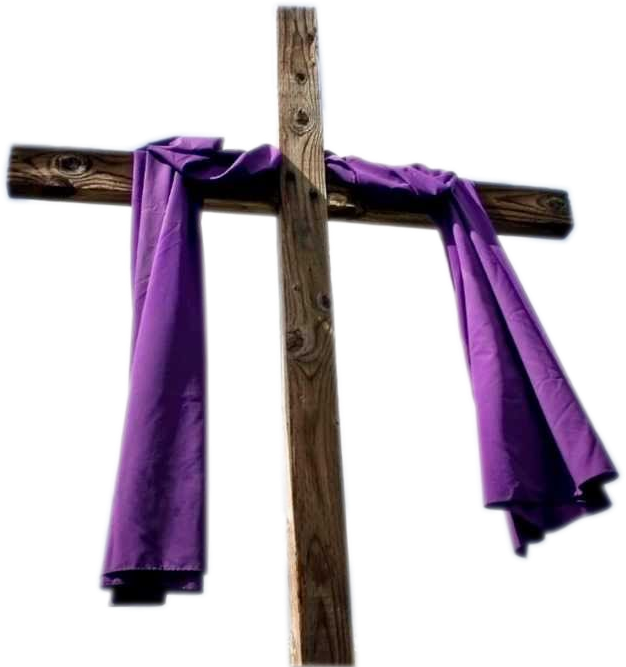 18/02/2018